Un jour en tant que spécialiste en ressources humaines (présentation à adapter en fonction des besoins)
Equipe organisatrice:
Mme XXXXX, M. XXXXX
mercredi, 27 avril 2022
1
Déroulement de l’atelier
Déroulement de l’atelier
mercredi, 27 avril 2022
2
Description de l’atelier
Aimerais-tu découvrir le travail d’un·e spécialiste en ressources humaines (dans une grande entreprise internationale) ? Tu apprendras par exemple comment est-ce que nous trouvons de nouveaux collaborateurs et de nouvelles collaboratrices et comment se déroulent les entretiens d’embauche
Les RH propose :
Activités du matin :
Visite guidée
Comment débusquons-nous nos collaborateurs et collaboratrices ? Moyens de communication.
Sélection de postulations
Conseil aux collaborateurs et collaboratrices

Activités de l’après-midi :
Préparation d’entretiens d’embauches
Comment mener des entretiens d’embauche en tant que spécialiste en ressources humaines ?
Evaluation
mercredi, 27 avril 2022
3
Les objectifs d’un·e spécialiste en ressources humaines
De manière générale : rassembler les bonnes personnes dans l’entreprise en suivant les bonnes procédures.

Que recherche-t-on dans une postulation d’un·e candidat·e?
Capacités
Personnalité
Expériences
mercredi, 27 avril 2022
4
Activité 1 : Comment trouvons-nous de nouvelles personnes ?
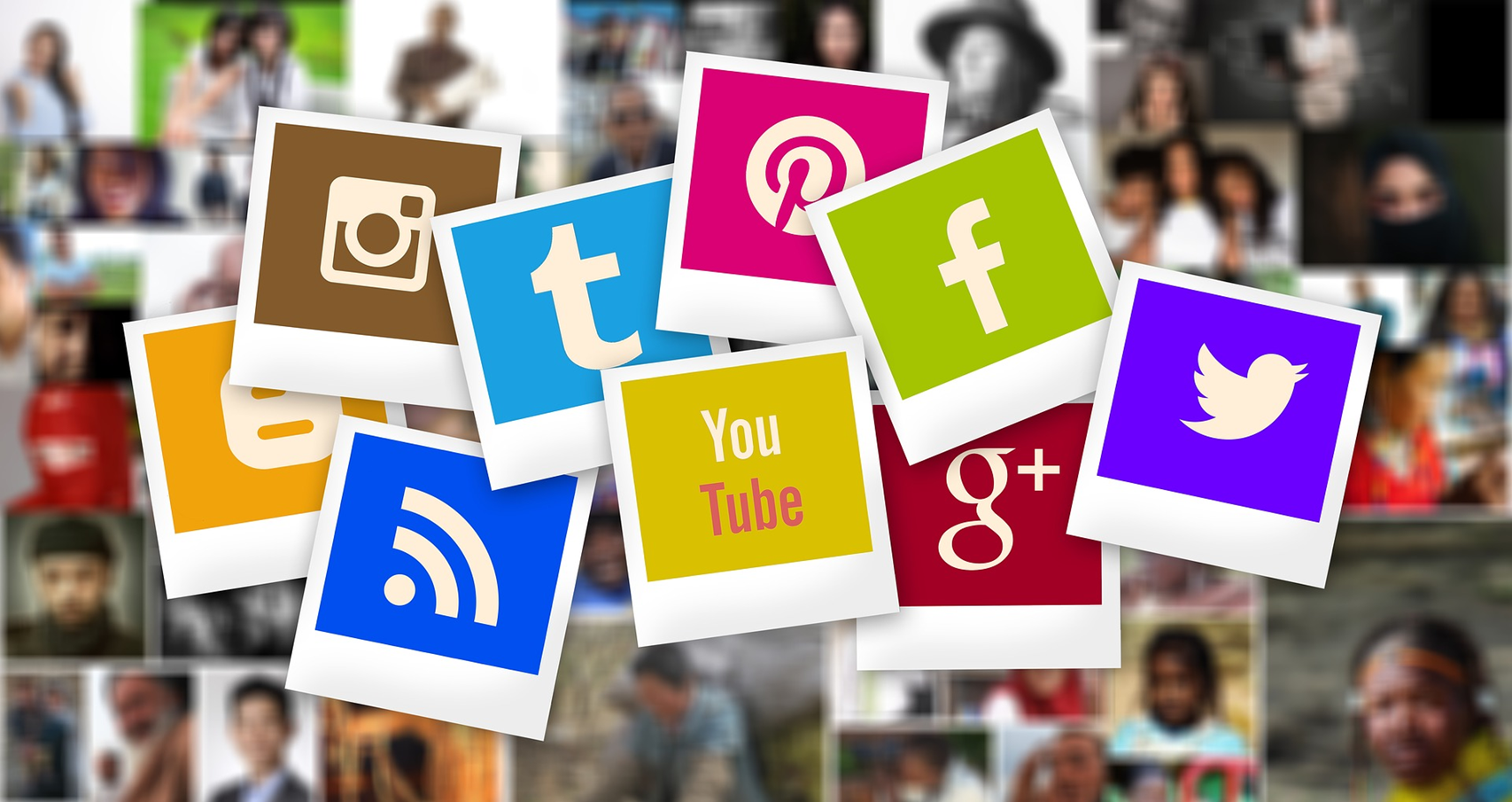 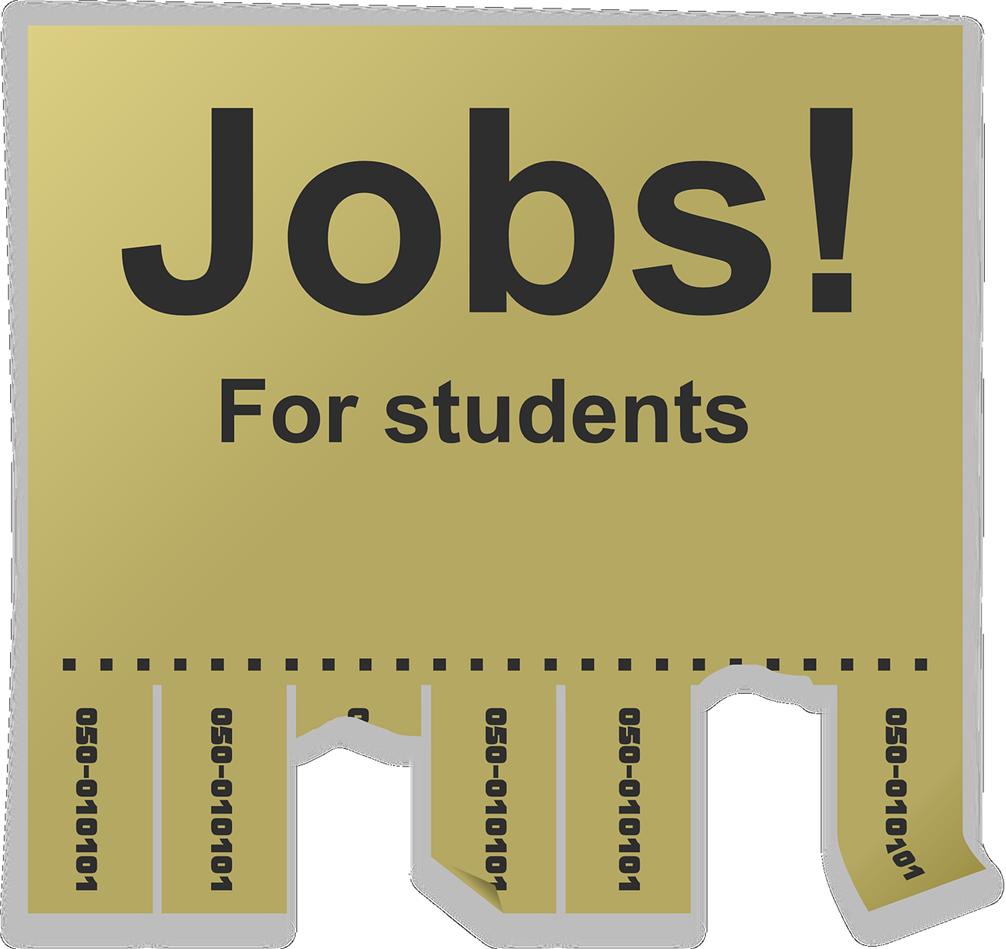 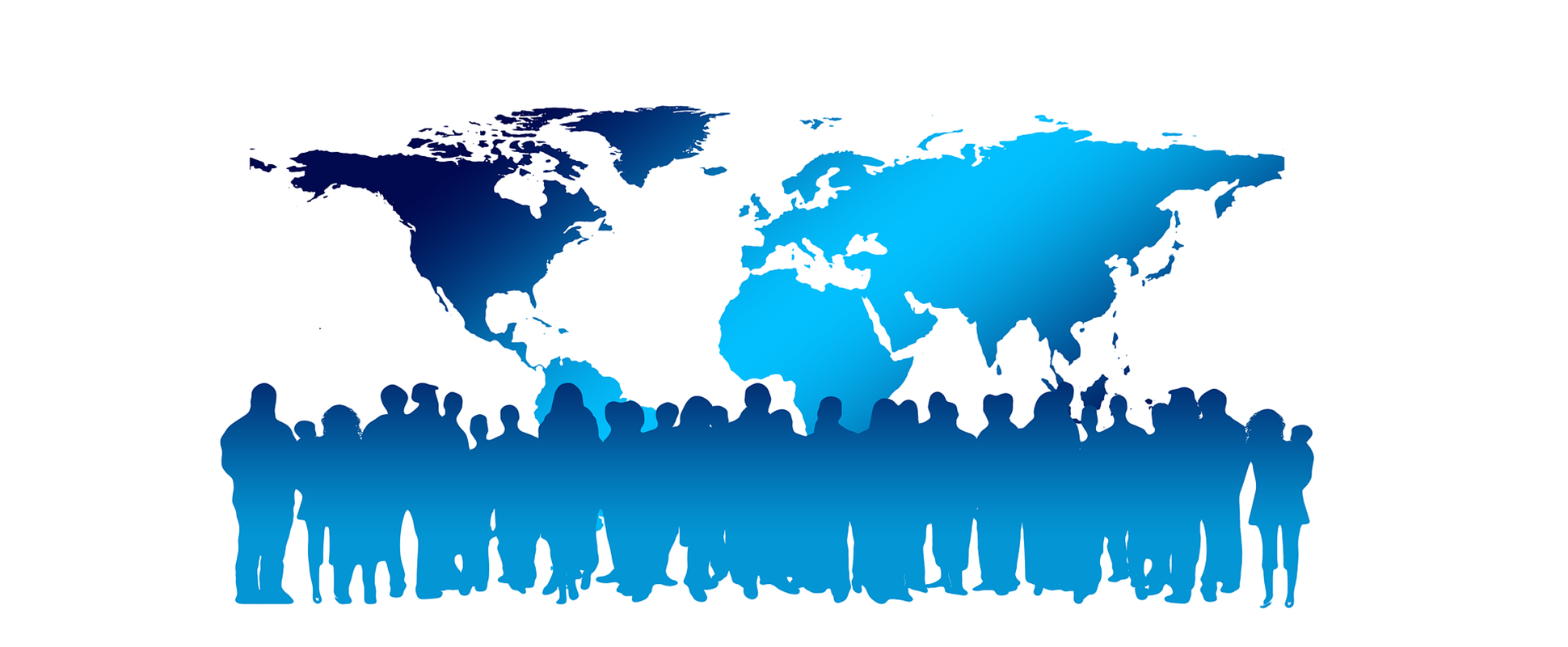 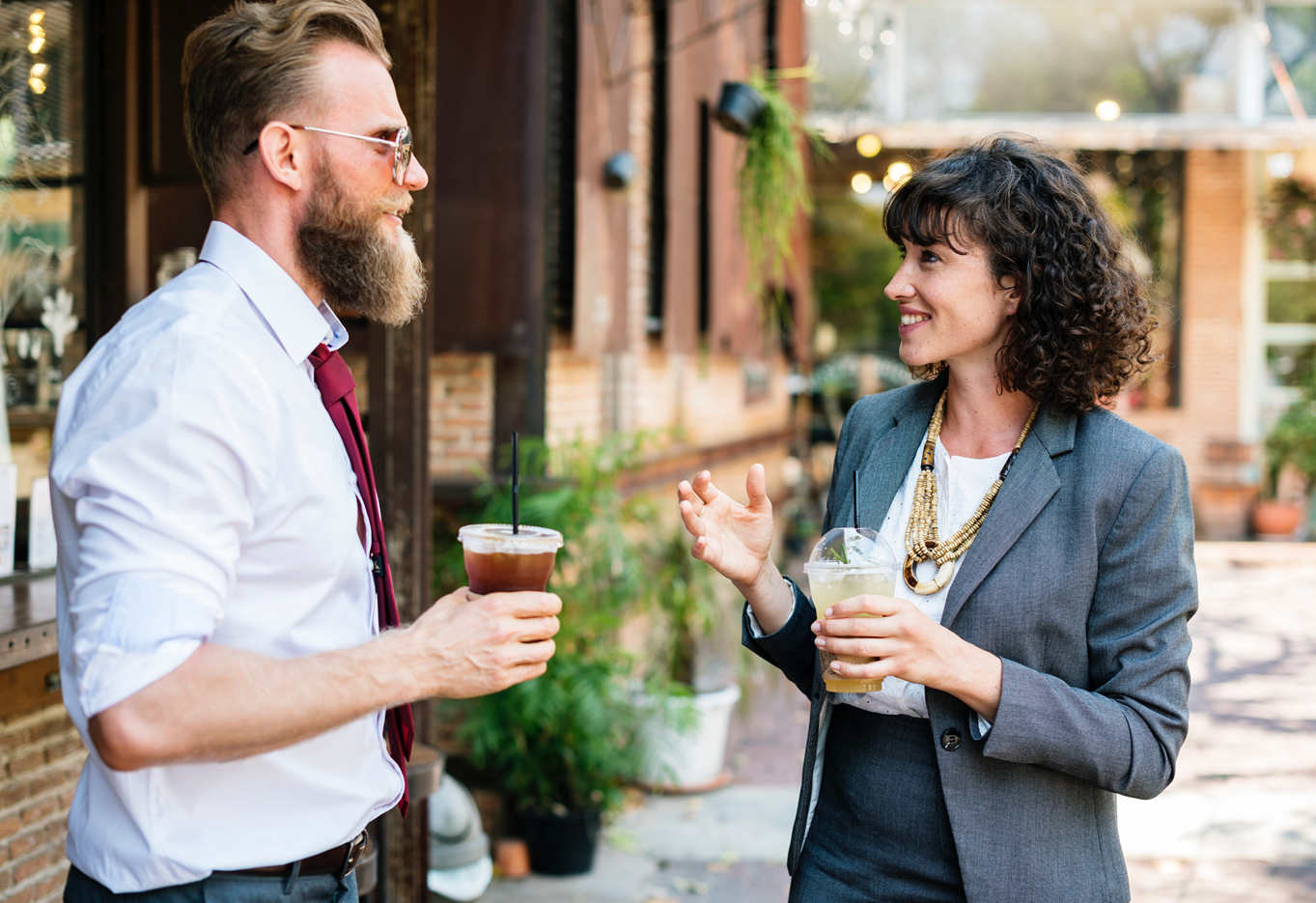 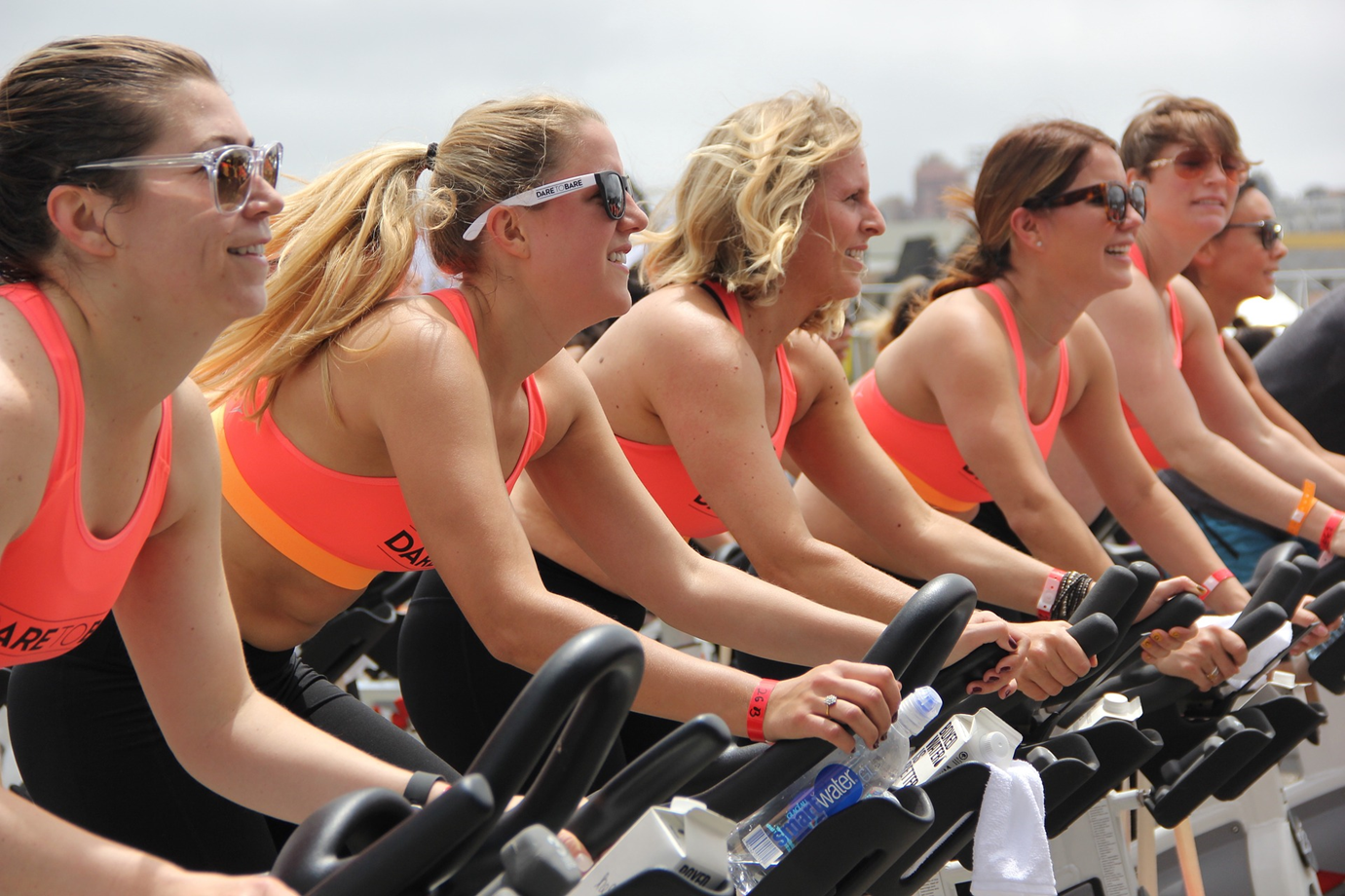 mercredi, 27 avril 2022
5
Activité 2 : Sélection de postulations
Dossiers de postulation :

Que recherchons-nous ?
Comment est-ce que je reconnais de bons dossiers de postulation ?
Comment est-ce que je reconnais de mauvaises candidatures ?


Travail de groupe : sélectionner des dossiers de postulation
mercredi, 27 avril 2022
6
Activité 3 : Conseil aux collaborateurs et collaboratrices
Situations problématiques à résoudre dans le quotidien d’un·e spécialiste en ressources humaines :

De quoi s’agit-il?



Travail de groupe : élaboration de solutions à proposer
mercredi, 27 avril 2022
7
Activité 4 : entretiens d’embauche
Comment mène-t-on un entretien d’embauche ?

Discussion : 
Qu’est-ce qui est important lorsqu’on postule ?
Quelles questions peut-on poser ?

Préparation : lire le guide et la grille d’évaluation 
Mener l’entretien d’embauche
Evaluation
mercredi, 27 avril 2022
8
Activité 4 : entretiens d’embauche
mercredi, 27 avril 2022
9
Activité 4 : entretiens d’embauche
Vos tâches

Assurer un traitement des tâches inhérentes au métier de service comptable dans les temps impartis.
Exécuter le contrôle des factures conformément aux exigences.
Affecter les factures aux comptes.
Effectuer le traitement et entretien de la base de données des fournisseurs.
Aider durant la clôture mensuelle, trimestrielle et annuelle des comptes.
Effectuer le traitement de cycles de paiements et de paiements individuels.
Contribuer aux améliorations des procédures au sein du domaine de compétences.

Vous détenez
Une formation commerciale de base.
De premières expériences dans le domaine de la comptabilité.
Une aisance à manipuler les chiffres.
De bonnes connaissances dans les outils informatiques de base (Excel).
De bonnes connaissances en anglais, à l‘oral et à l‘écrit.
Une capacité rapide de compréhension, de la flexibilité et un esprit d‘équipe.

Nous offrons
Des tâches diversifiées et responsables dans un environnement de travail dynamique et international.
Une équipe motivée et efficace.
Une solide familiarisation et formation au monde professionnel.
Des possibilités de développement dans une entreprise grandissante.

Contact : Petra Mustermann, Muster SA, Rue de l’exemple 10, CH-1111 Ville, Téléphone 011 111 11 11
mercredi, 27 avril 2022
10
Activité 4 : candidat·e 1 (10 minutes) _______________________
Questions possibles :
1.	Qu‘est-ce qui vous a poussé à postuler ?
2.	Que savez-vous au sujet de notre entreprise ?
3.	Donnez 3 caractéristiques positives et négatives vous 	concernant.
4.	Où aimeriez-vous être dans 5 ans ?
5.	Appréciez-vous travailler en équipe ?
6.	Appréciez-vous manipuler les chiffres au quotidien ?
7.	Parlez-vous anglais ?
8.	Combien de langues parlez-vous ?
9.	Quels diplômes avez-vous obtenus ?
10. 	Qu‘avez-vous fait après avoir terminé votre formation ?
11.	Quels métiers avez-vous appris ?
12. 	Pourquoi pensez-vous être la bonne personne pour ce 	poste?
Réponses (entourer la note octroyée) :
6    5    3    <3
6    5    3    <3
6    5    3    <3
6    5    3    <3
6    5    3    <3
6    5    3    <3
6    5    3    <3
6    5    3    <3
6    5    3    <3
 6    5    3    <3
 6    5    3    <3
 6    5    3    <3
Merci pour votre participation, nous vous contacterons prochainement !
mercredi, 27 avril 2022
11
Annexes pour les exercices
mercredi, 27 avril 2022
12
Activité 1: Comment trouvons-nous de nouvelles personnes ?
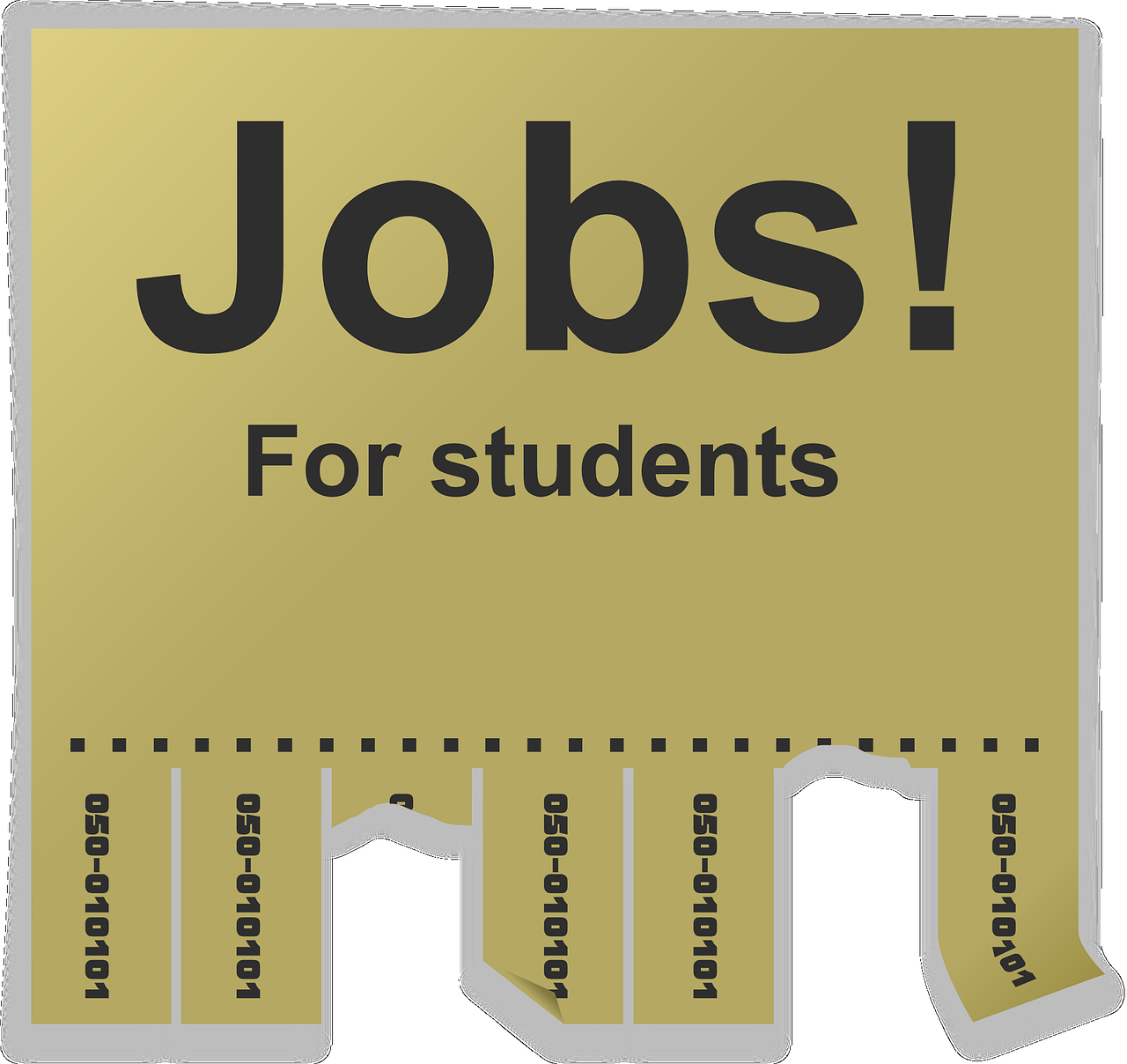 Annexes pour les exercices
mercredi, 27 avril 2022
Source: OpenClipart-Vectors / Pixabay.com
13
Activité 1 : Comment trouvons-nous de nouvelles personnes ?
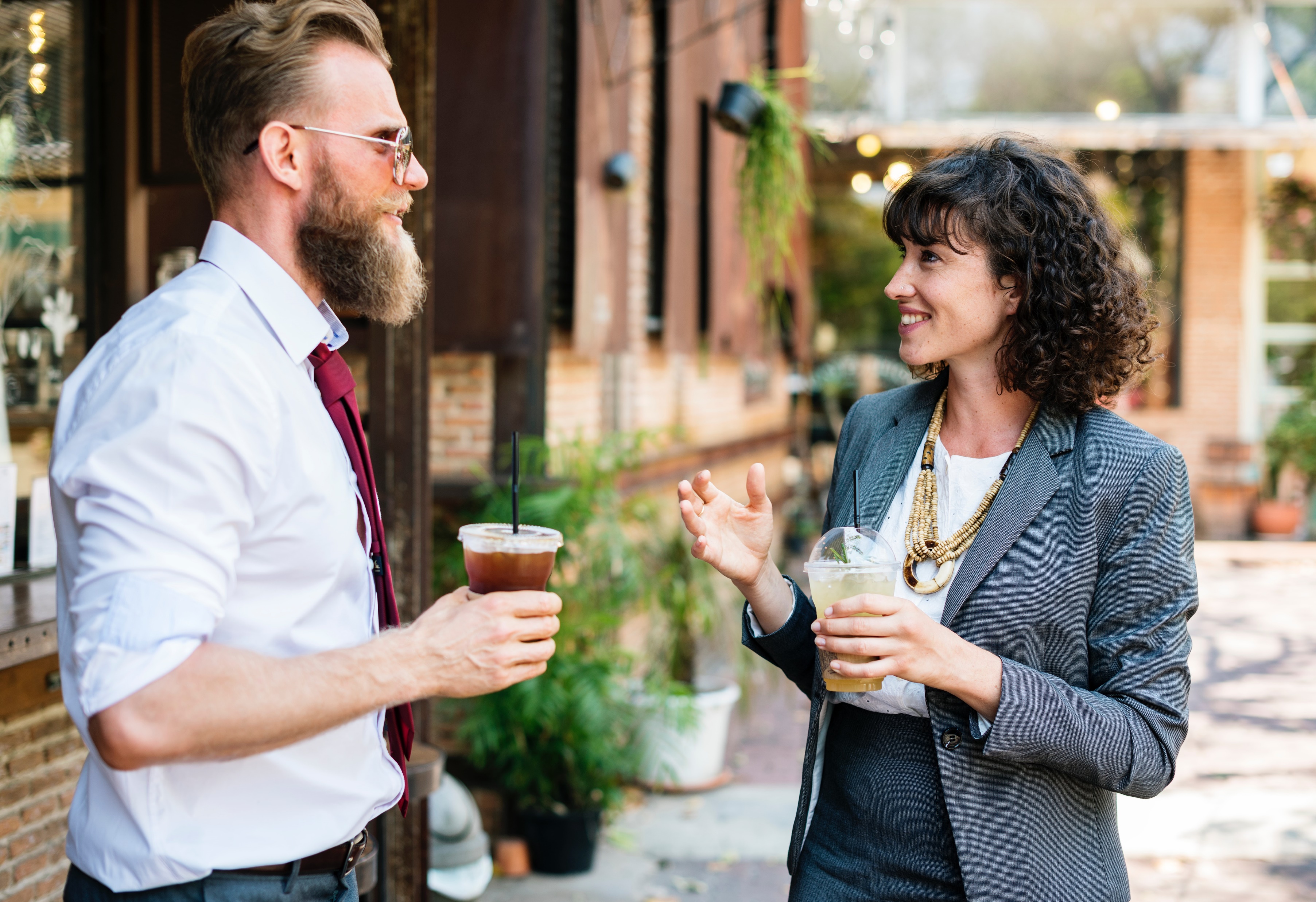 mercredi, 27 avril 2022
Source : rawpixel / Pexels.com
14
Activité 1 : Comment trouvons-nous de nouvelles personnes ?
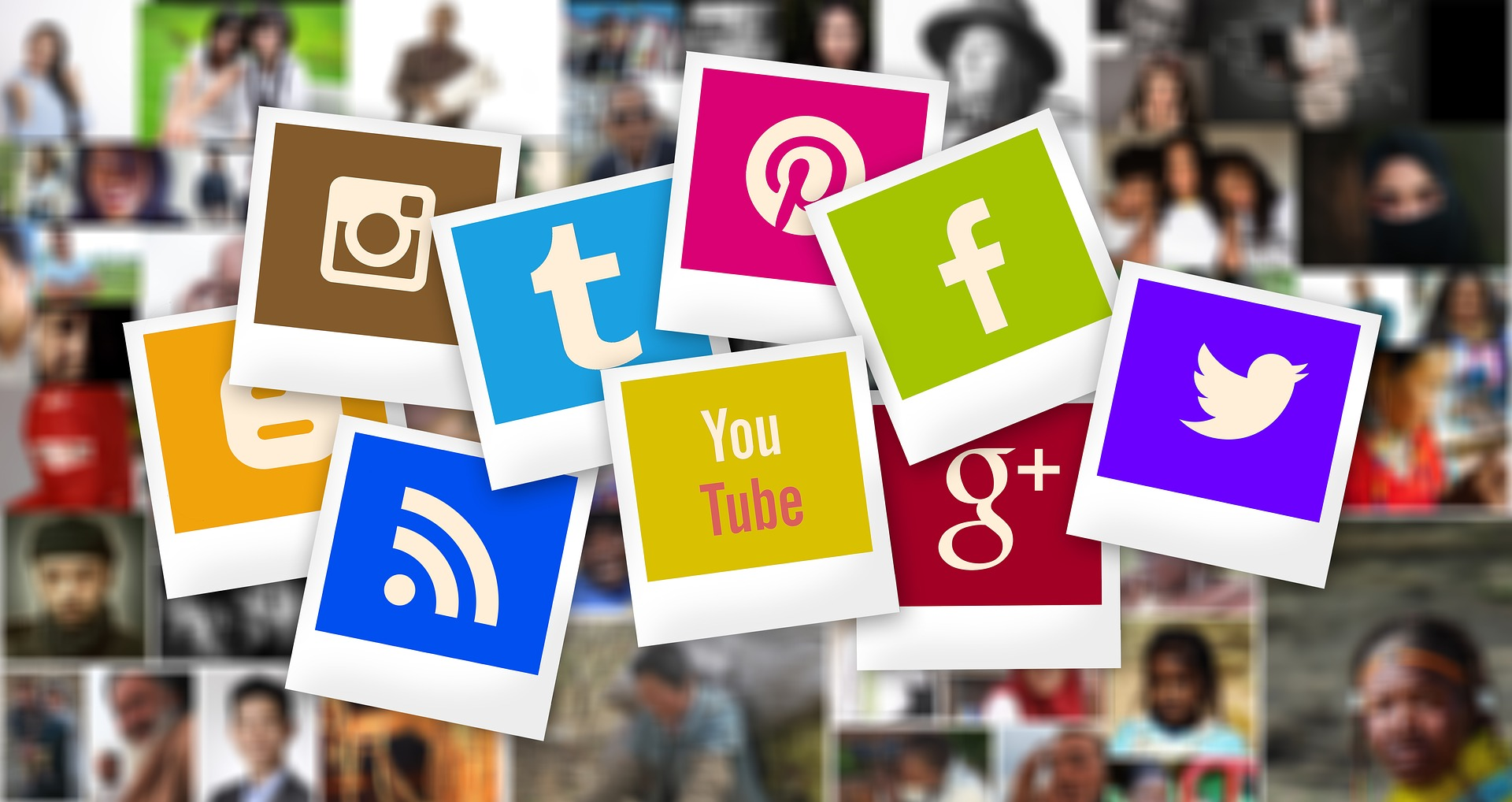 mercredi, 27 avril 2022
Source : geralt / Pixabay.com
15
Activité 1 : Comment trouvons-nous de nouvelles personnes ?
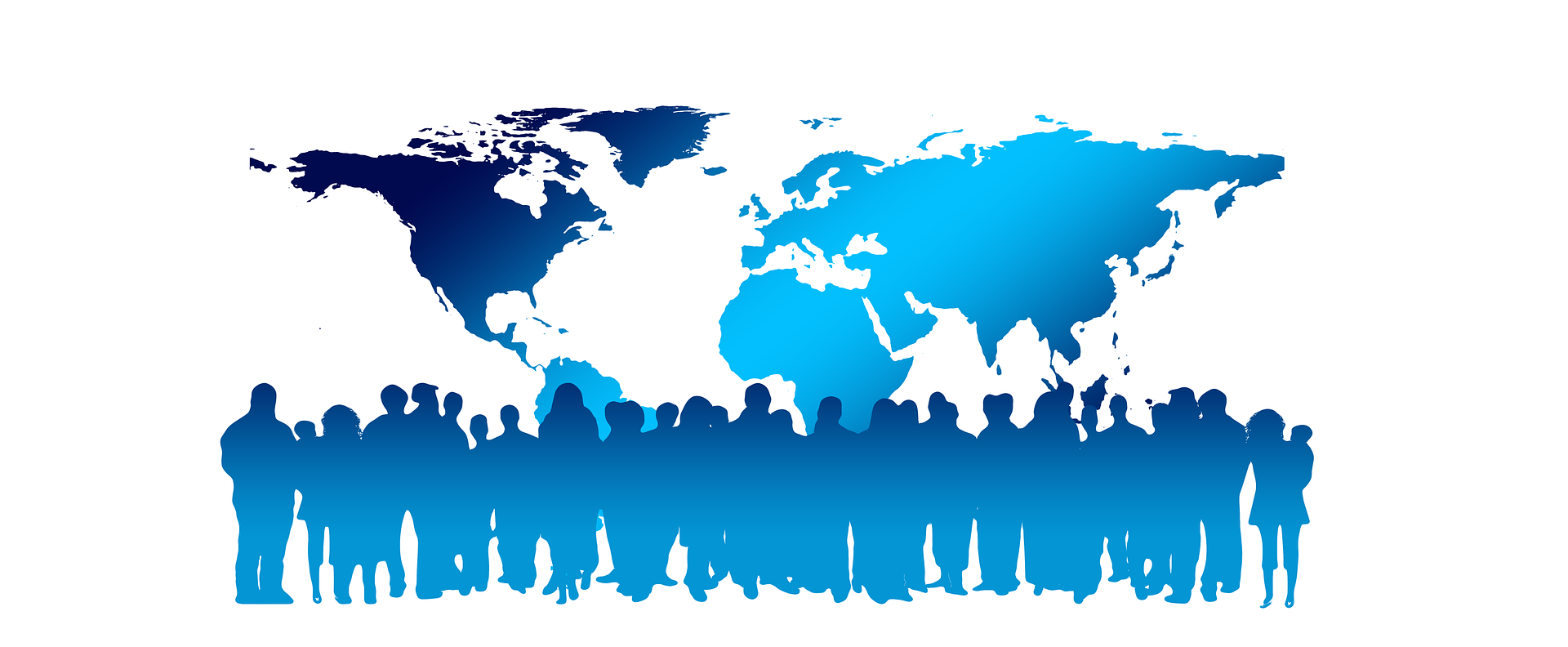 mercredi, 27 avril 2022
Source : geralt / Pixabay.com
16
Activité 1 : Comment trouvons-nous de nouvelles personnes ?
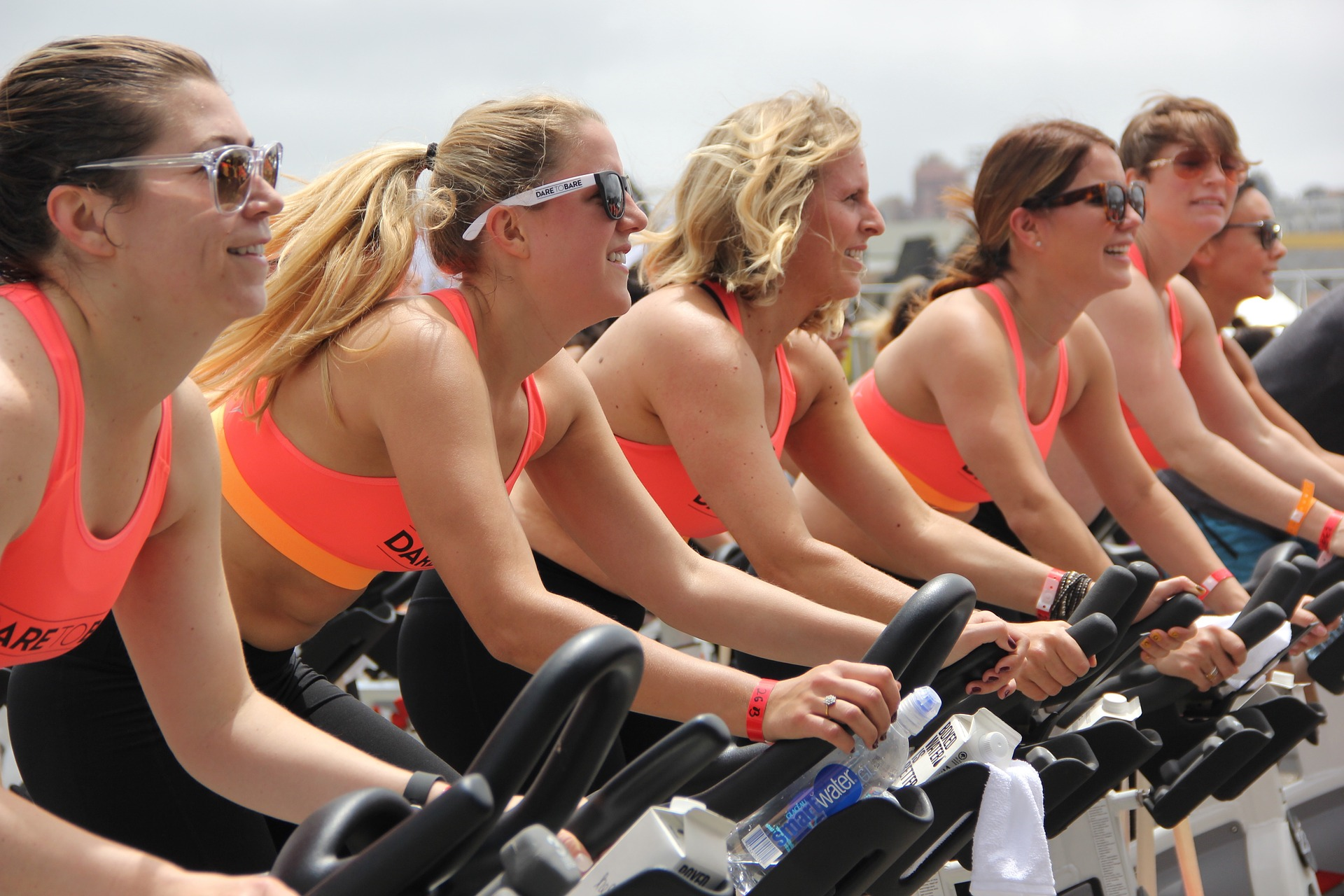 mercredi, 27 avril 2022
Source : marybettiniblank / Pixabay.com; www.movemeantfoundation.com
17
Mention légale:

Traduction de l’allemand par la coordination romande.
Futur en tous genres (2018). Annexe du document « Guide pratique pour les entreprises, organisations et institutions » : matériel de travail pour la mise en place de la journée Futur en tous genres. Cham, Zoug : Bureau national de Futur en tous genres.


Idée de projet et matériel : 
Thermo Fisher Scientific.
mercredi, 27 avril 2022
18